UNIVERSIDAD AUTÓNOMA
 AGRARIA “ANTONIO NARRO”
DIVISION DE AGRONOMÍA
DEPARTAMETO DE FITOMEJORAMIENTO
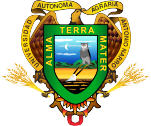 PRÁCTICAS PROFESIONALES

Edgar Elsaí Velázquez Pérez
Ing. Agrónomo en producción		FIT 499

Asesor: Ing. Juan Manuel Cabello Espinoza
Asesor de la ER: Dr. David Sánchez Aspeytia 

Saltillo, Coahuila 
07/12/2017
Descripción de la entidad receptora
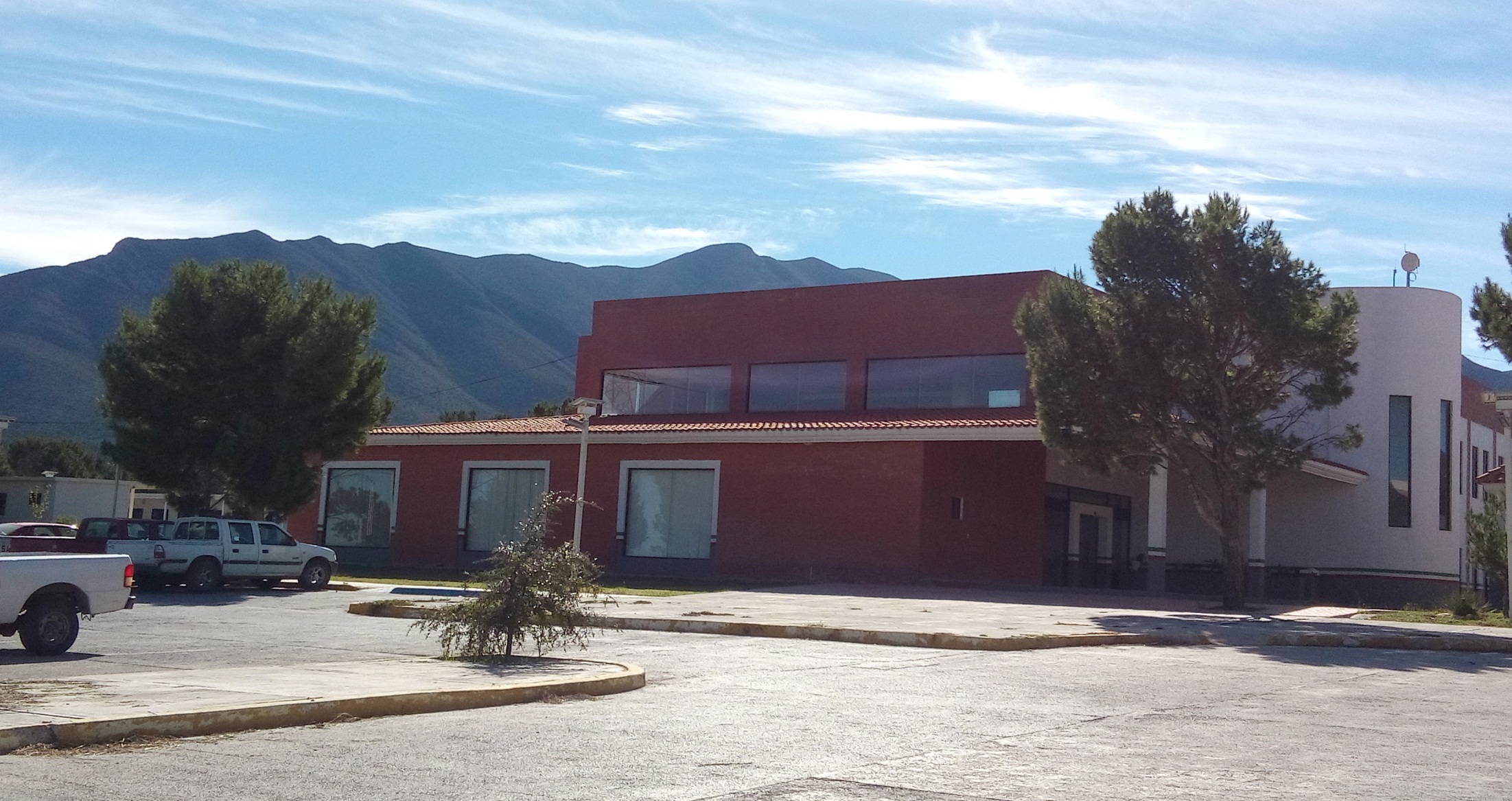 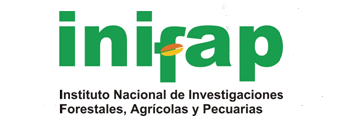 Institución de gobierno dedicada a la investigación a través de la generación de conocimientos científicos y de la innovación tecnológica agropecuaria y forestal como respuesta a las demandas y necesidades de las cadenas agroindustriales y de los diferentes tipo de productores.
Objetívos específicos
Adquirir nuevos conocimientos y experiencia de  técnicas y manejo de cultivos hortícolas
Adquirir nuevos conocimientos y experiencia de  técnicas y manejo de cultivos hortícolas
Aplicar conocimiento y habilidades adquiridas durante mi formación académica  para complementarlos en el ámbito laboral
Aplicar conocimiento y habilidades adquiridas durante mi formación académica  para complementarlos en el ámbito laboral
Trabajar con productores mediante asistencia técnica, al mismo tiempo compartir experiencias.
Descripción técnica de las actividades
Recorrido y mantenimiento al área de trabajo
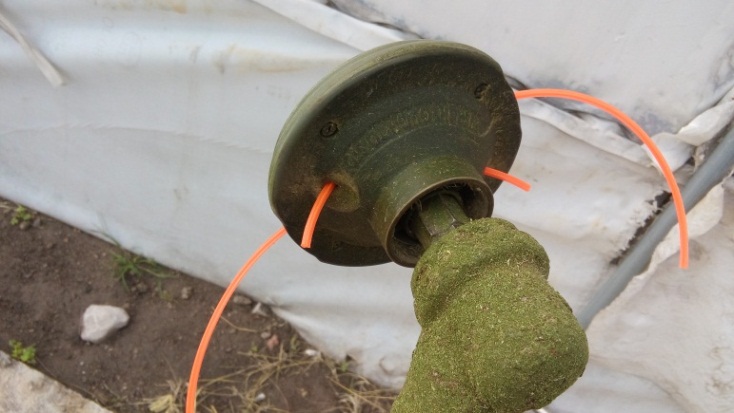 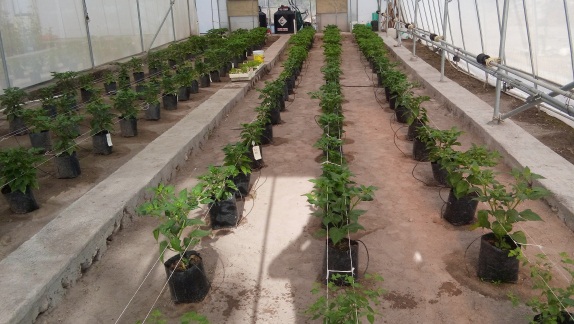 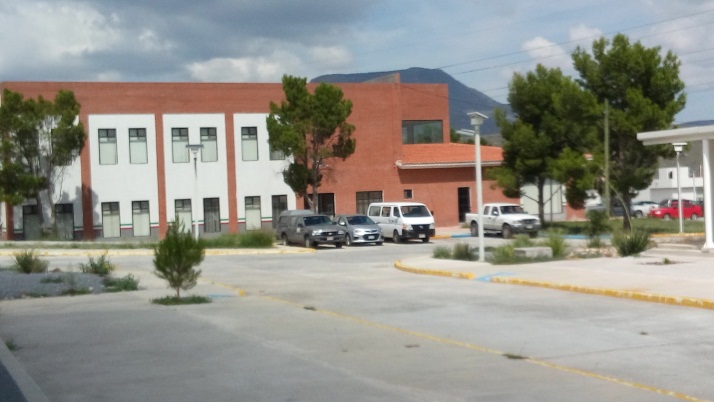 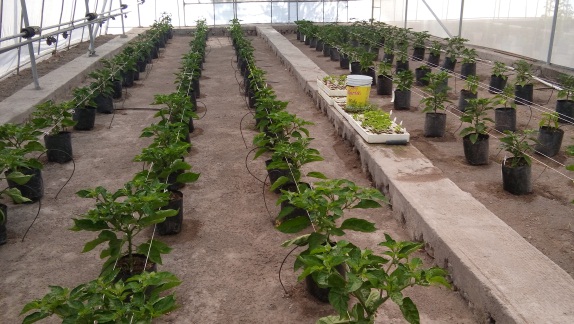 Preparación de solución madre.
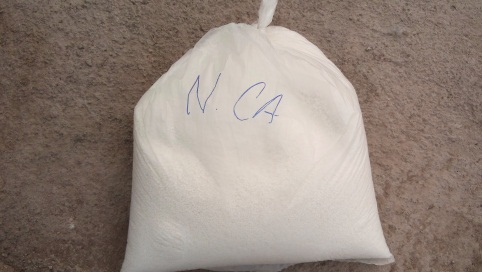 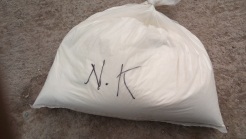 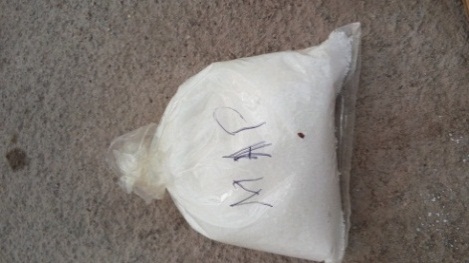 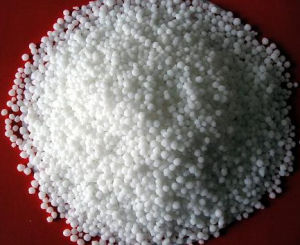 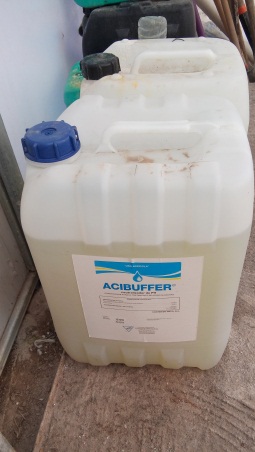 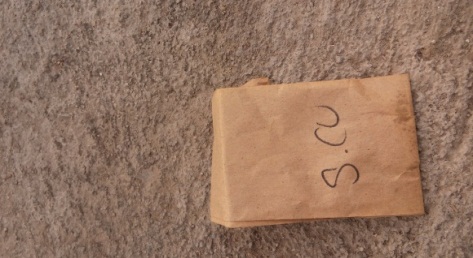 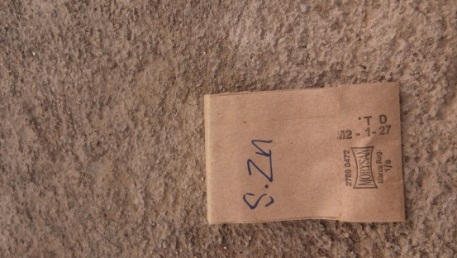 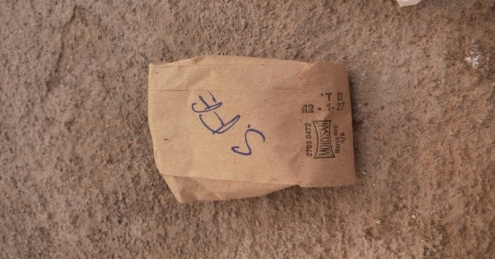 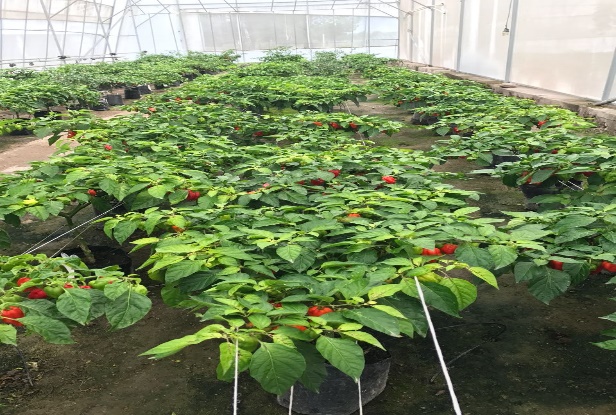 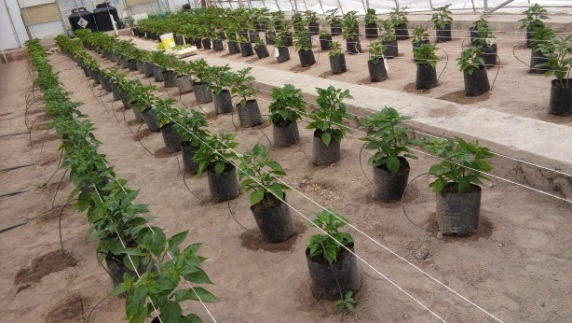 Tutoreo.
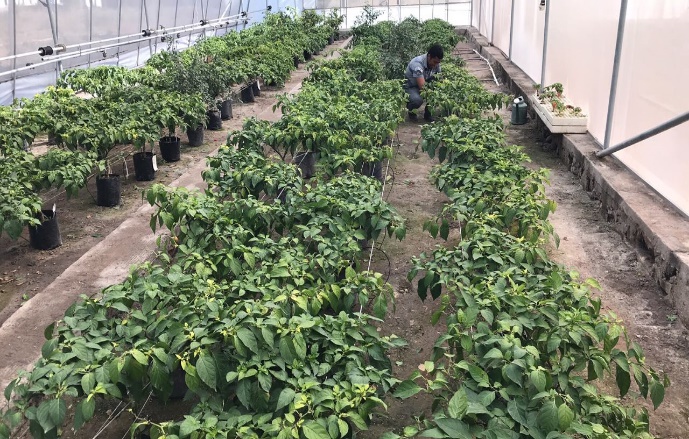 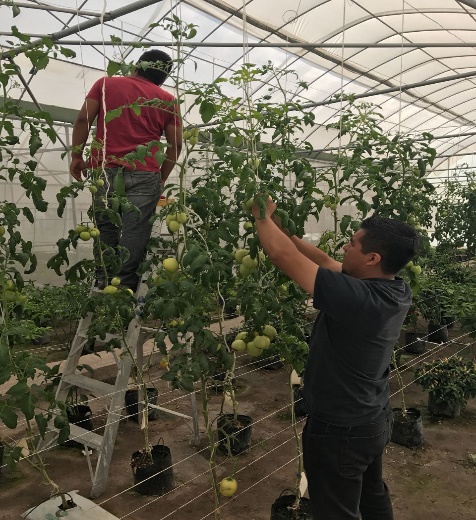 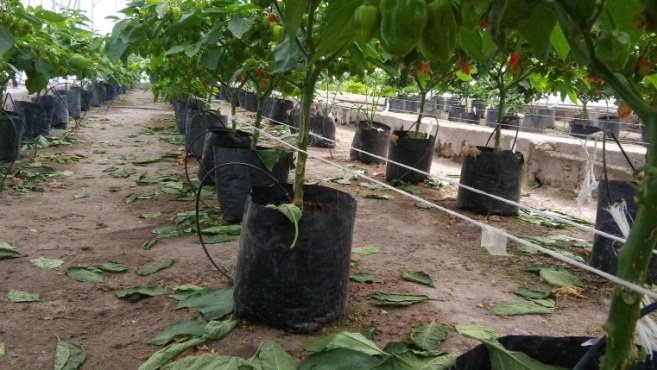 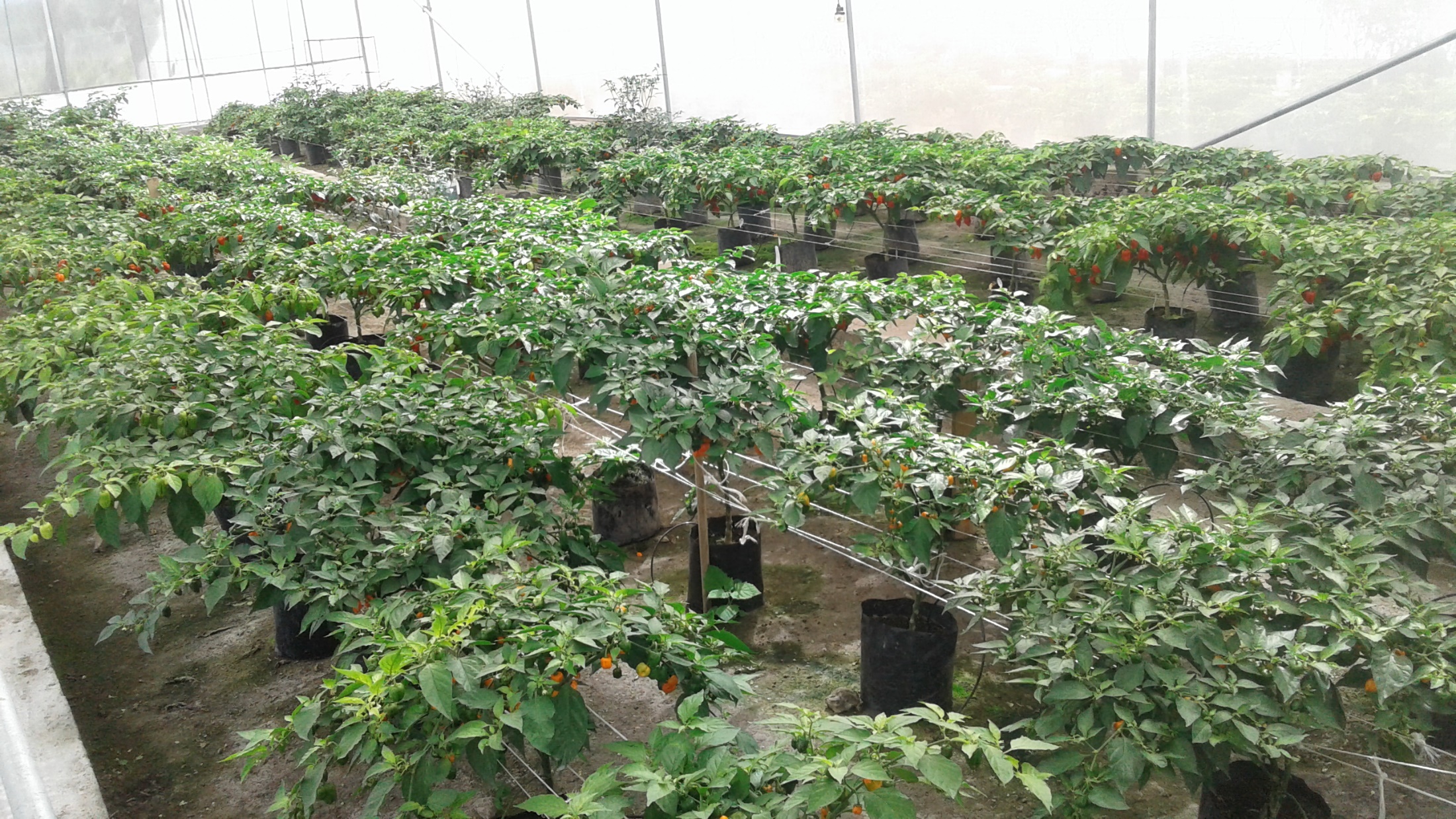 Podas (deshojado y destallado).
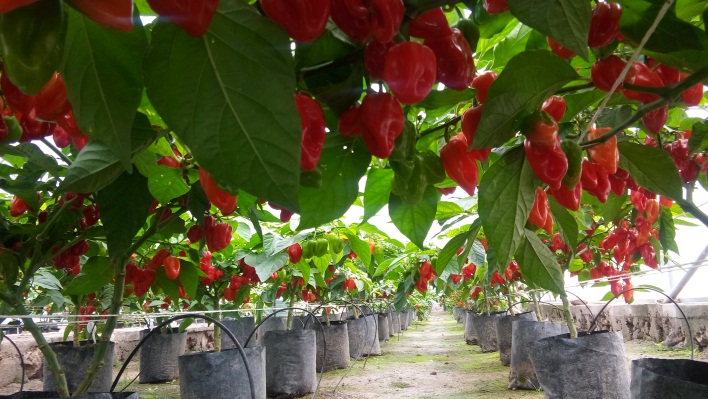 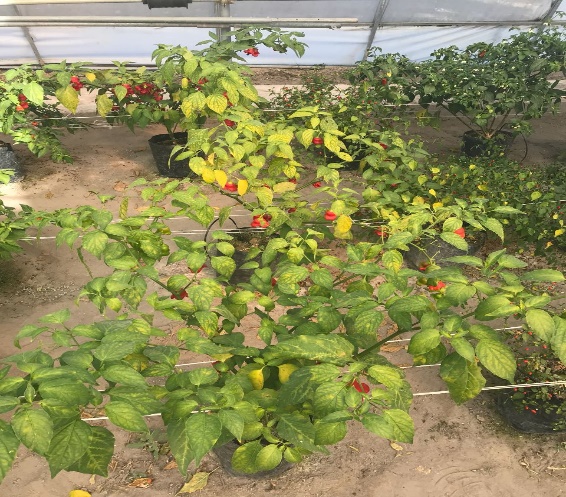 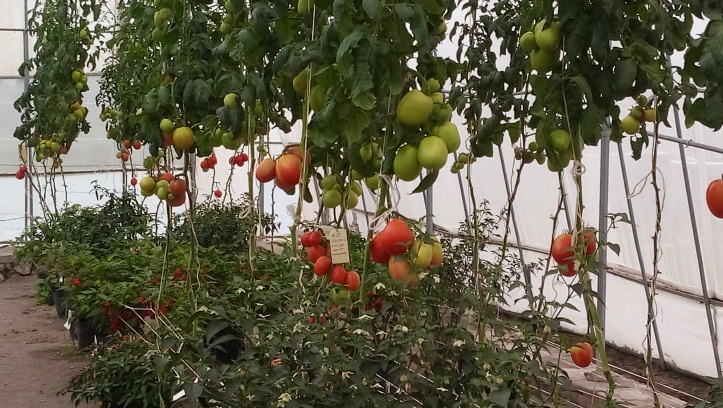 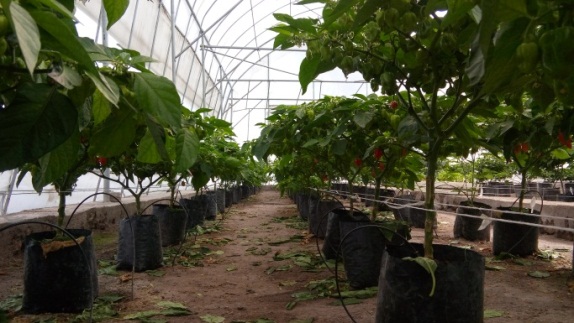 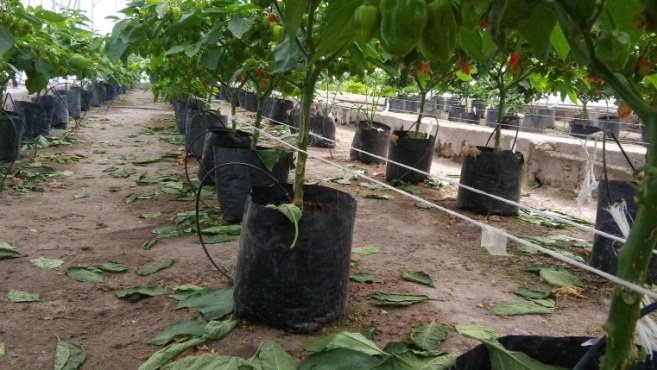 Cosechas de los primeros frutos (tomate y chile).
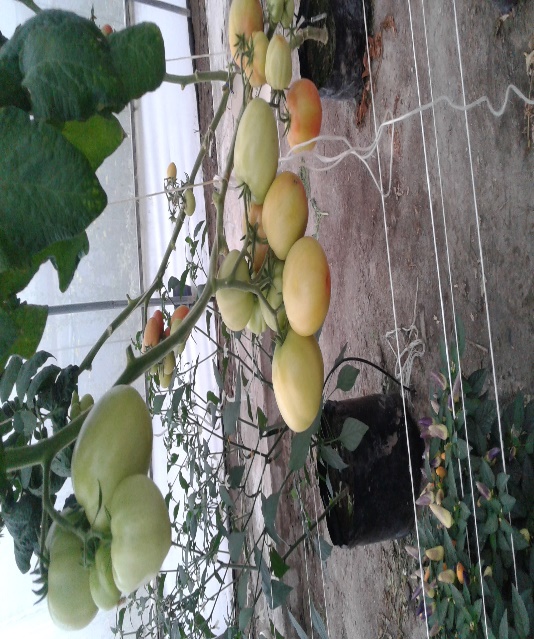 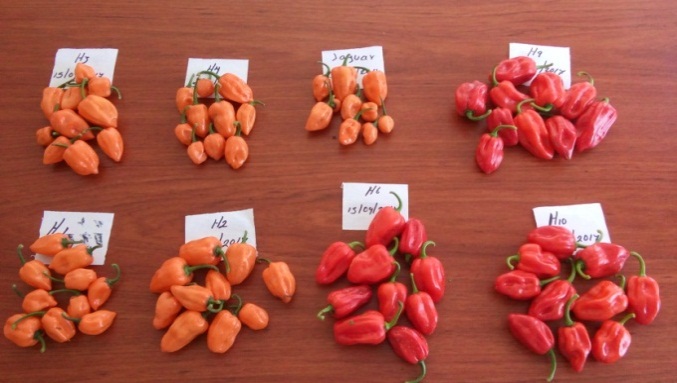 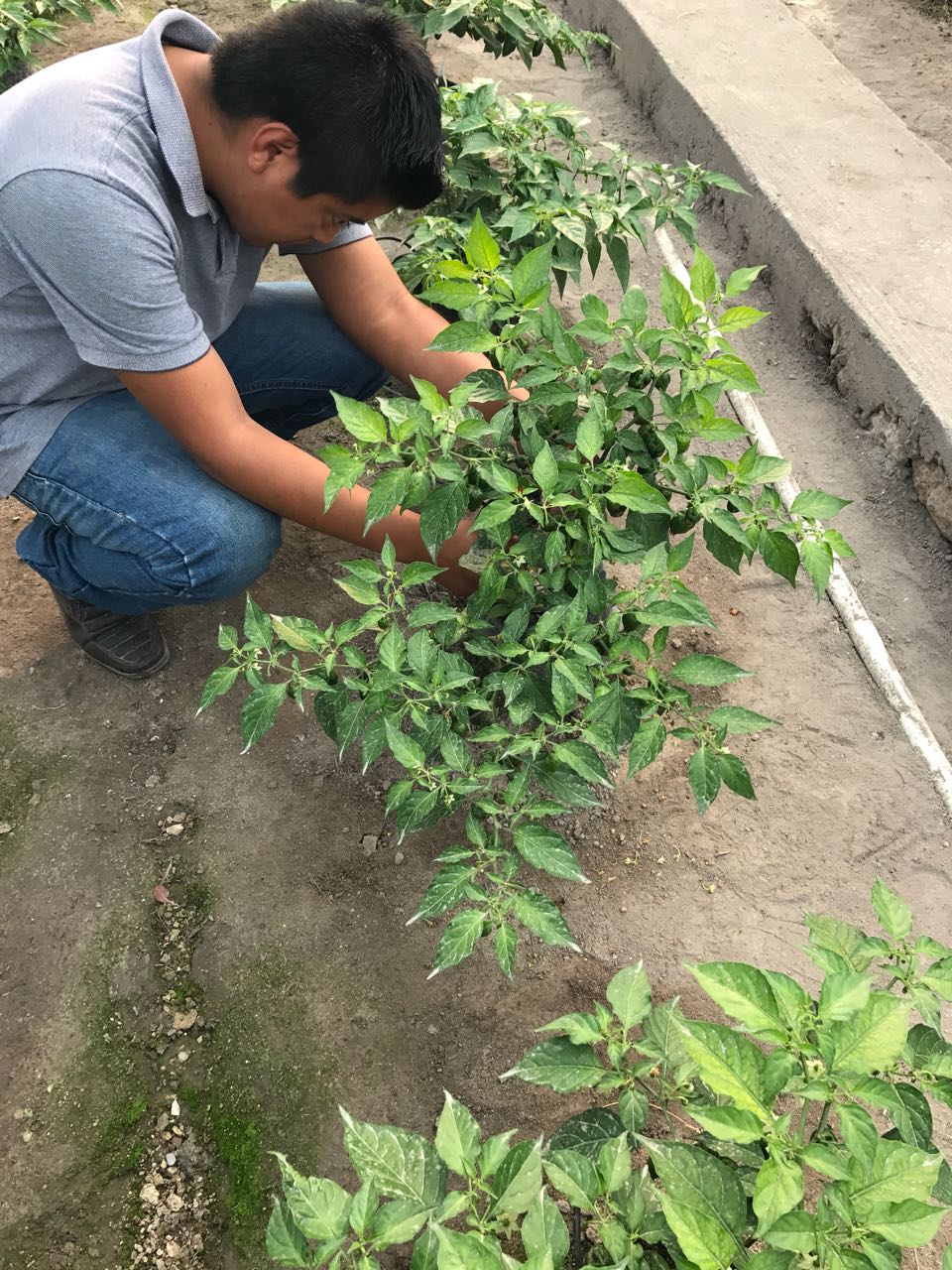 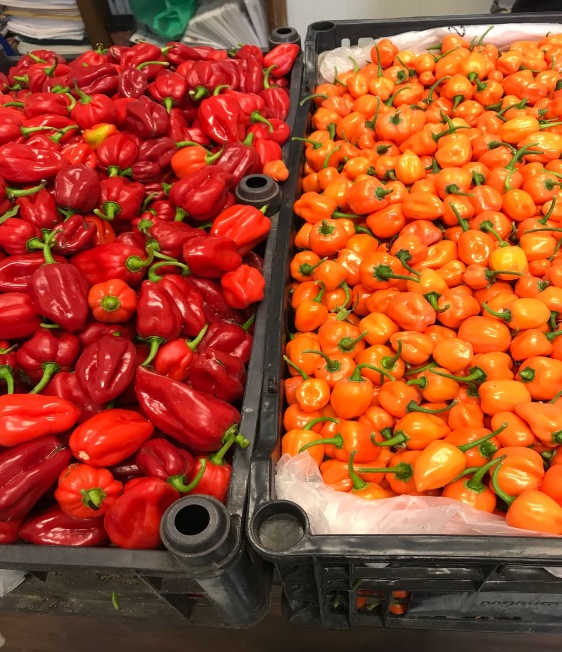 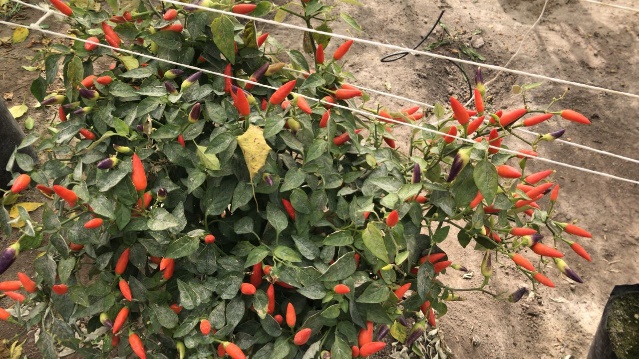 Peso y medición de los frutos cosechados (tomate y chile).
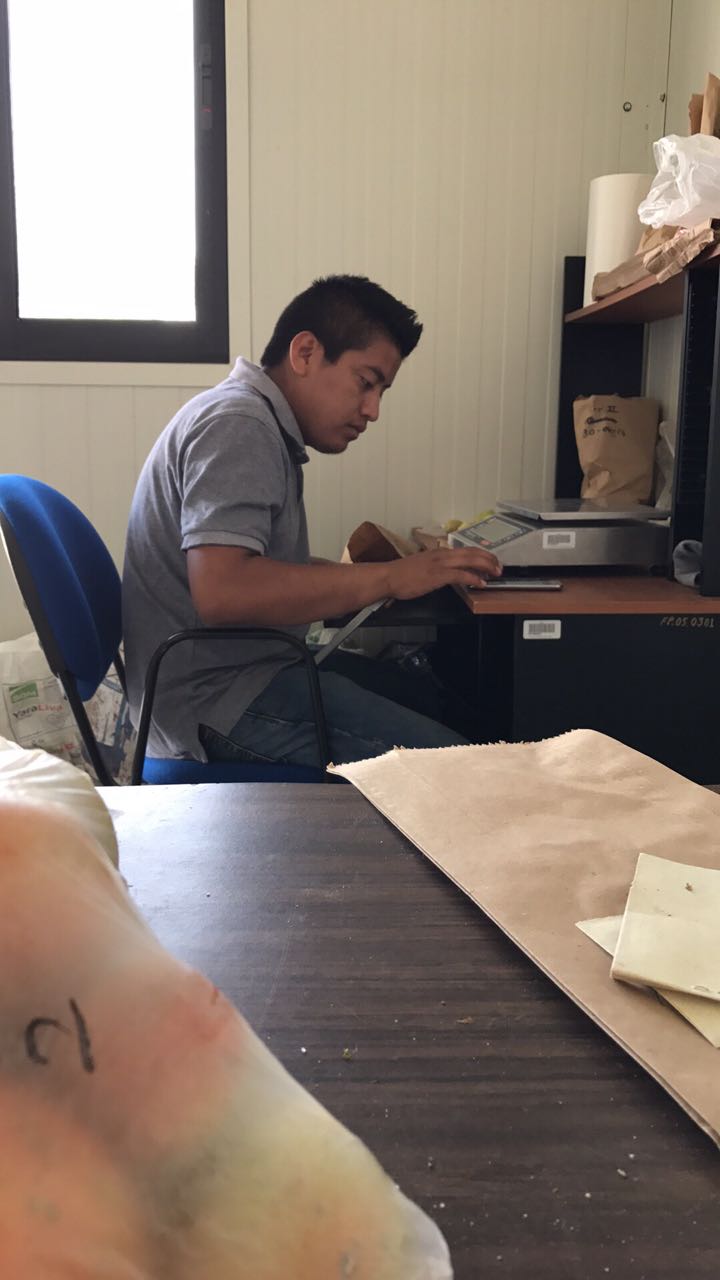 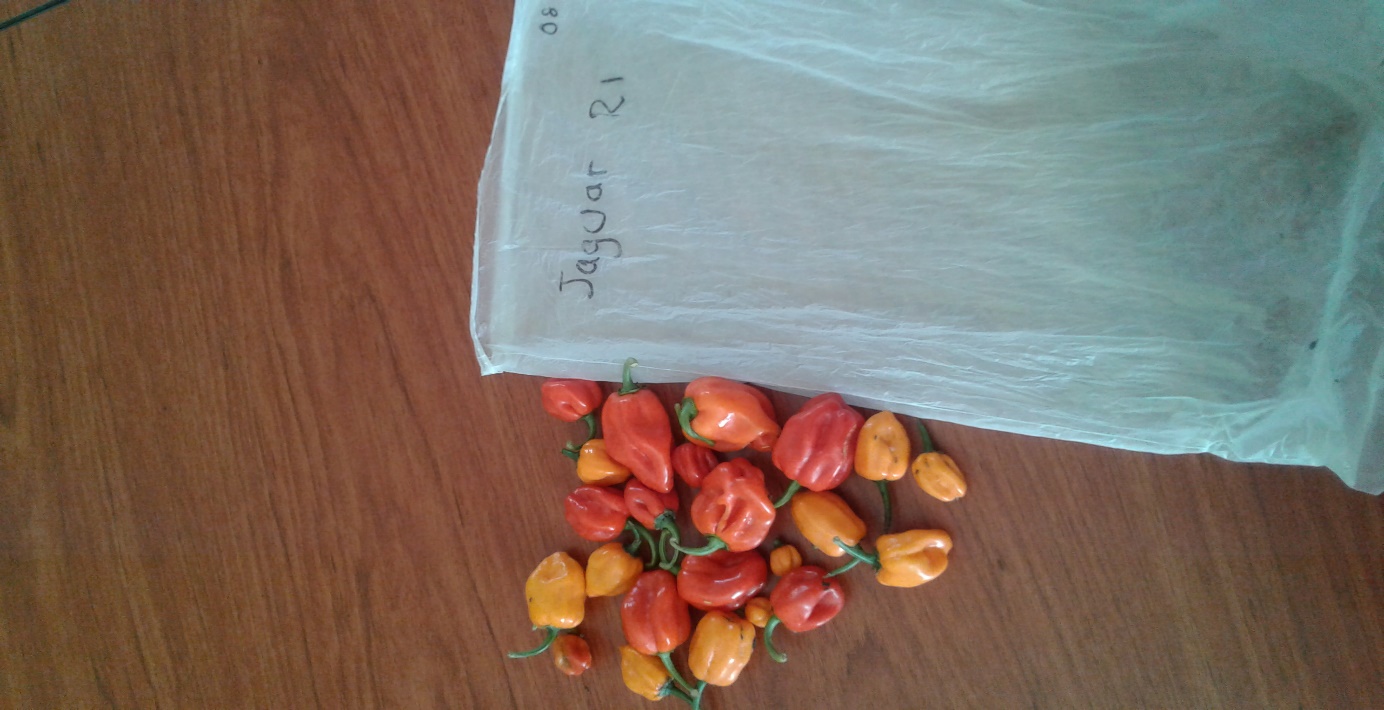 Fertilización vía foliar y Fertirriego
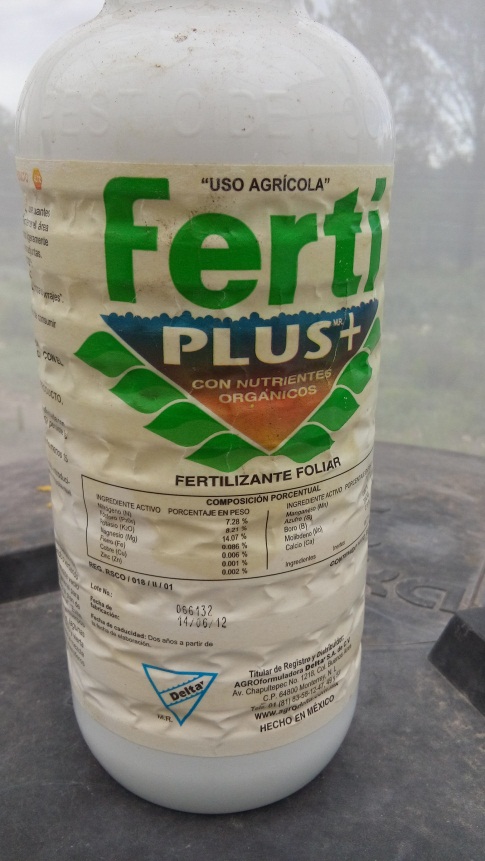 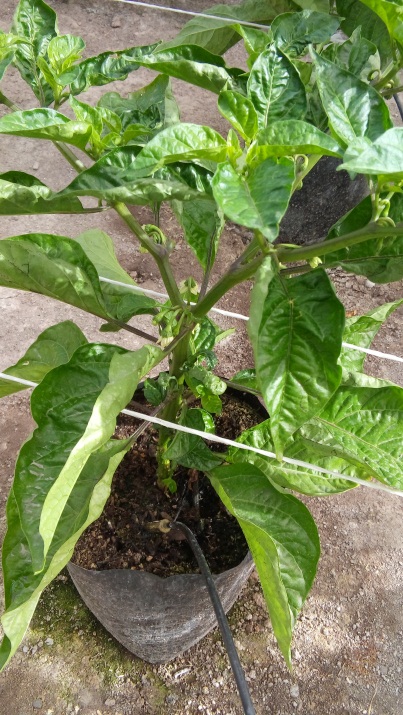 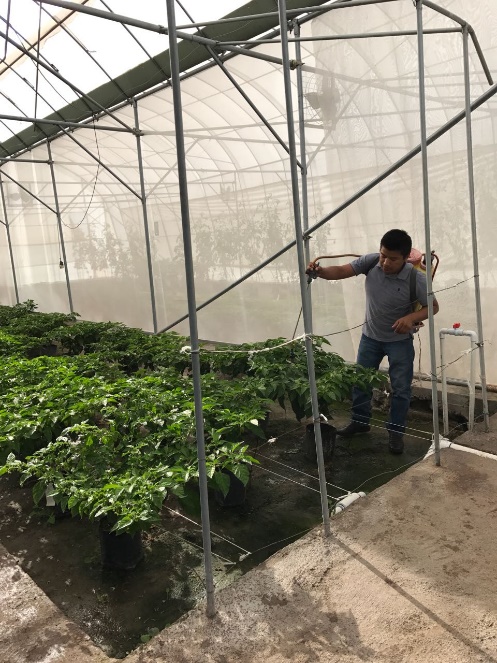 Identificación de plagas y enfermedades
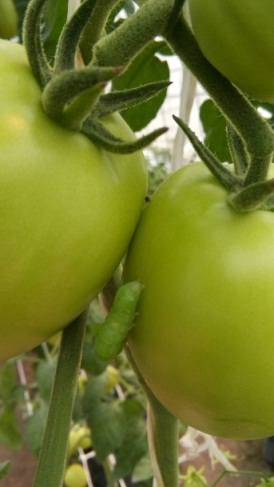 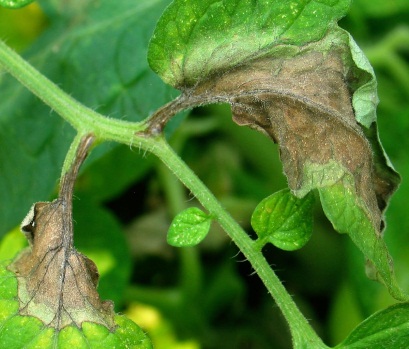 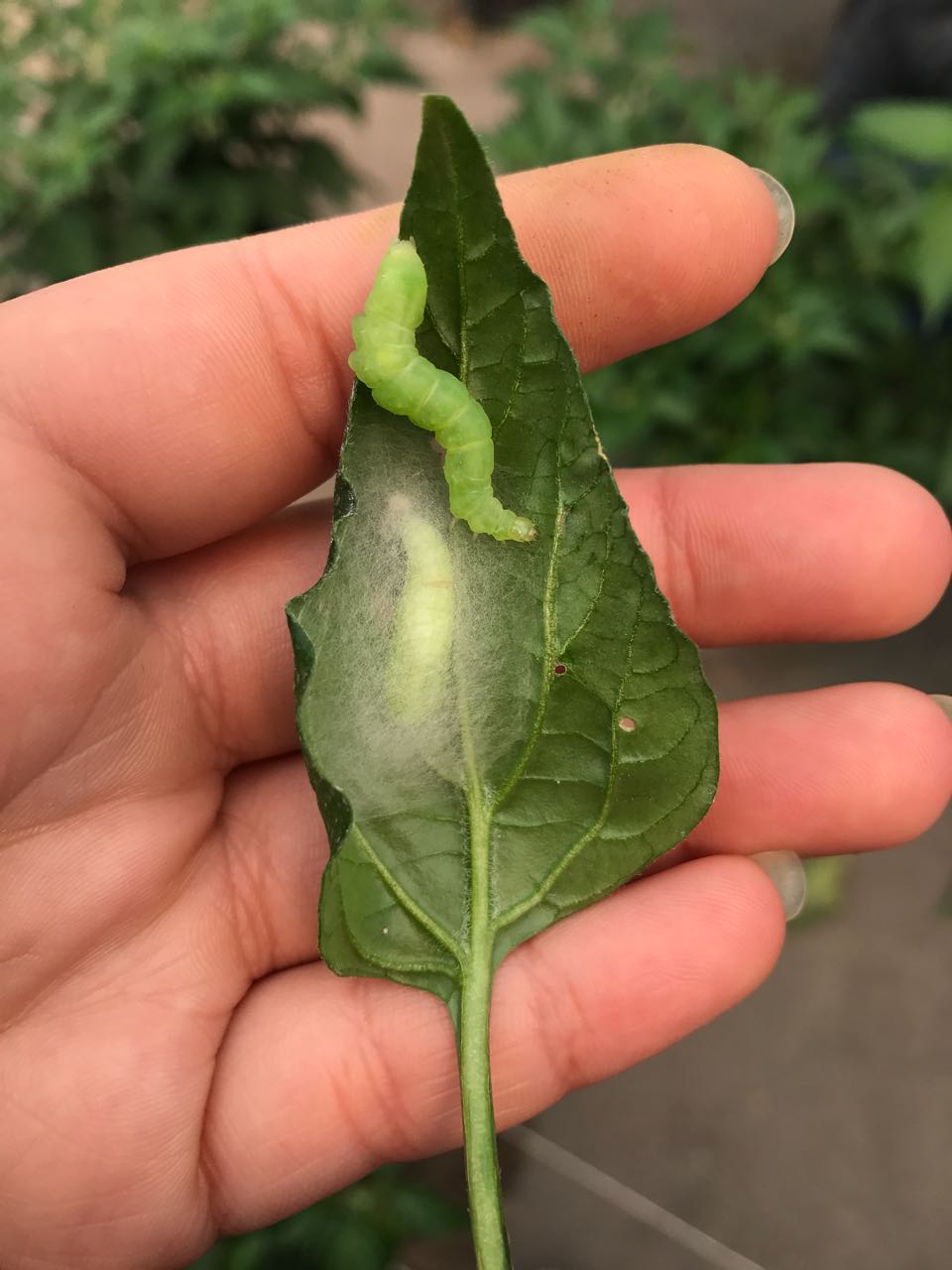 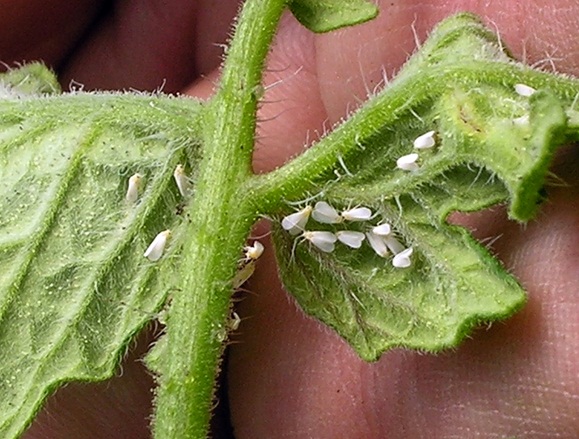 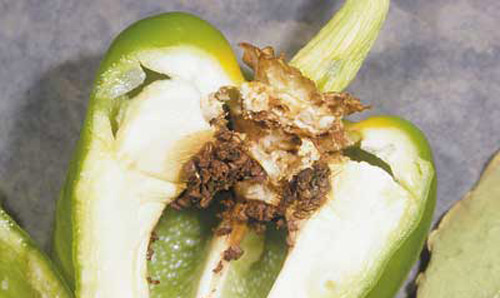 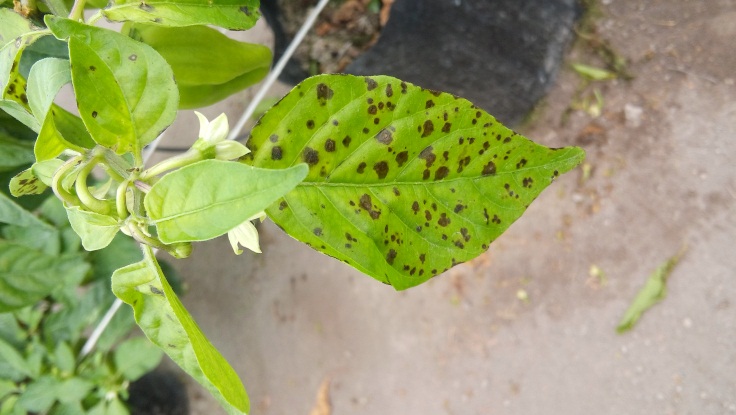 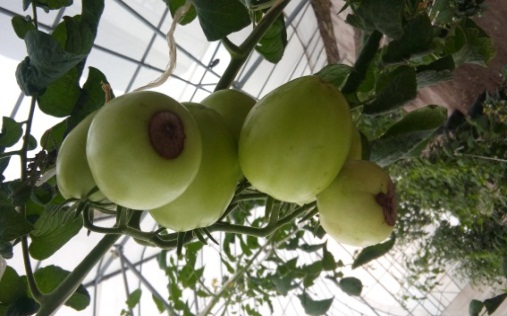 Control de plagas y enfermedades
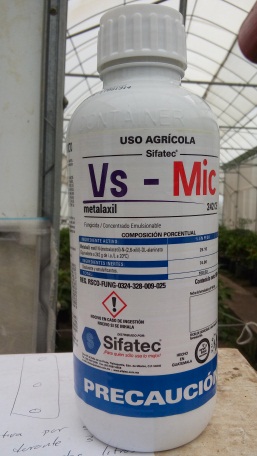 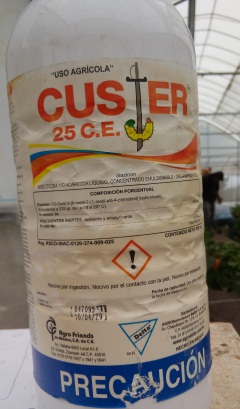 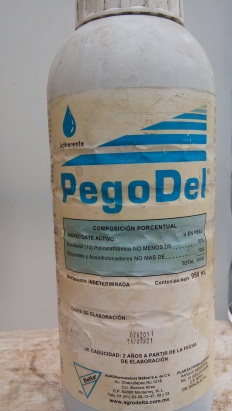 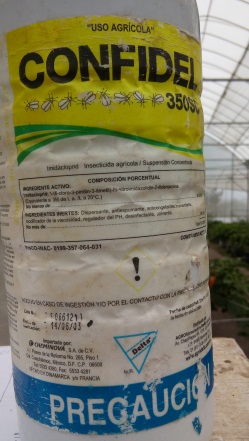 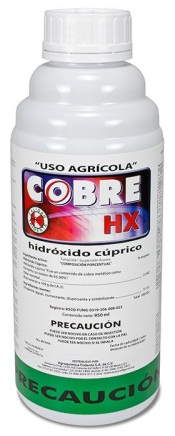 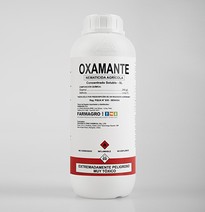 Descripción varietal de tomate bola.
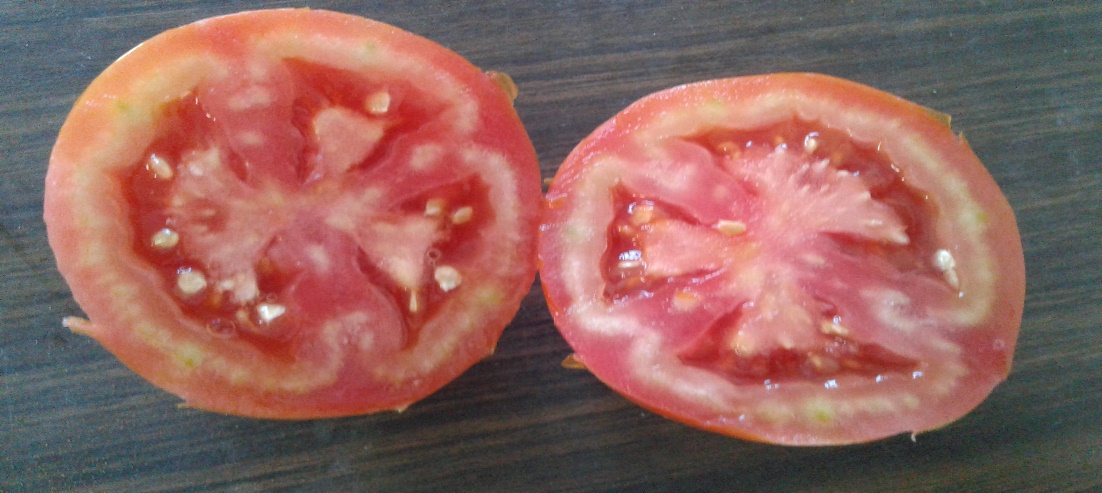 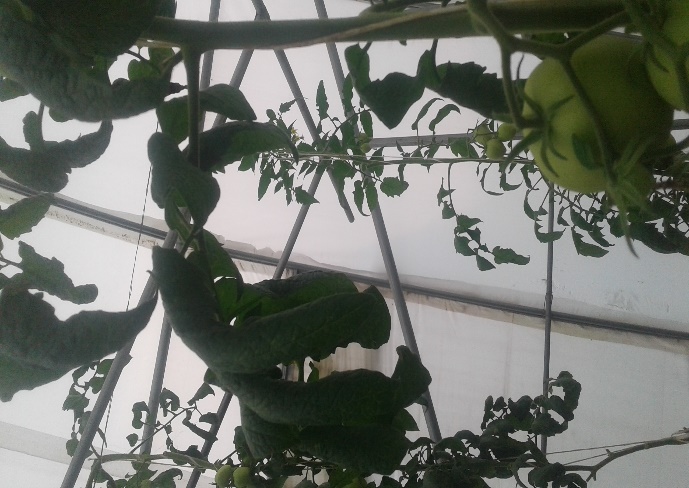 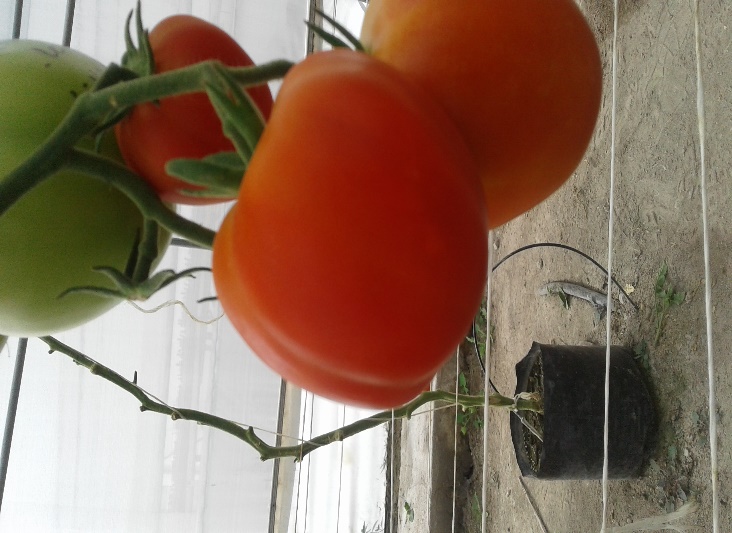 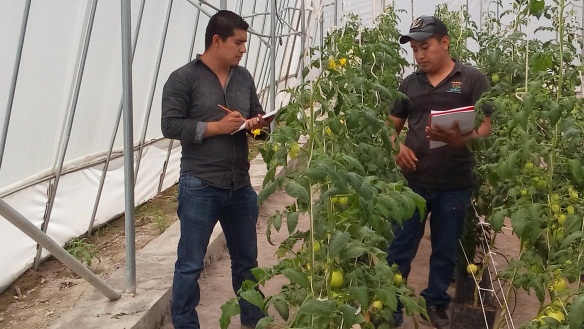 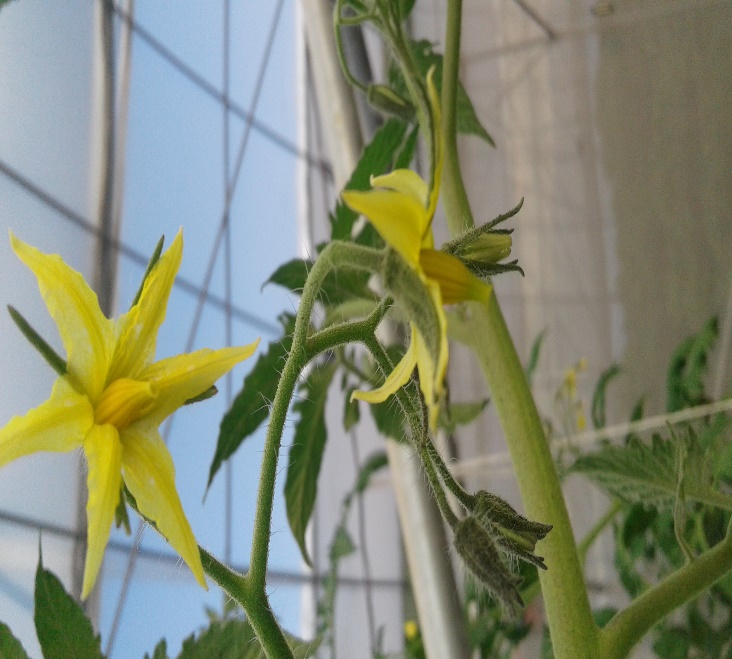 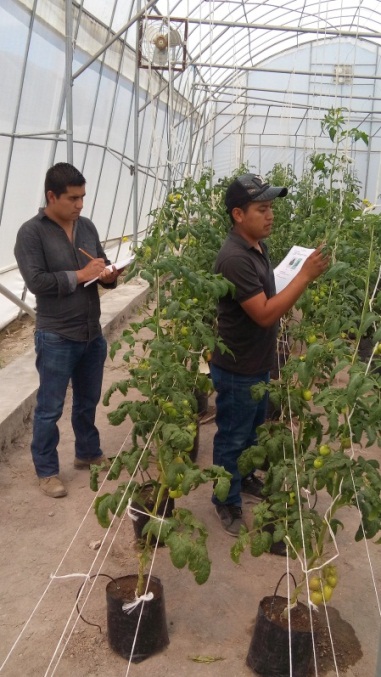 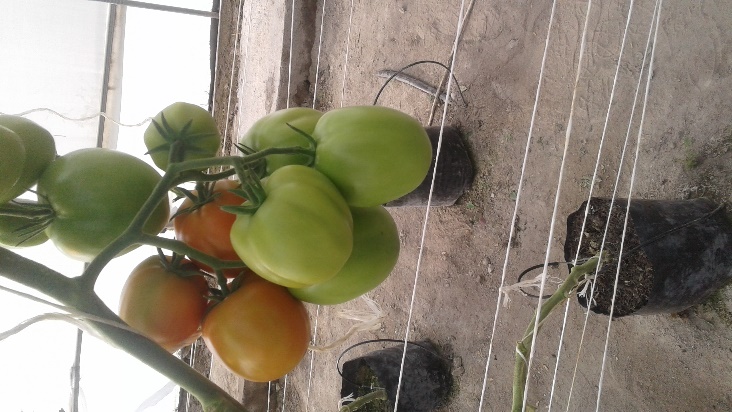 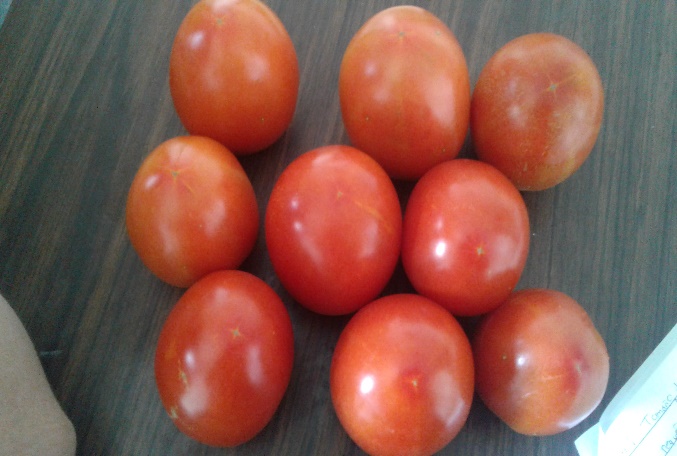 Participación en eventos demostrativos con productores y extensionistas.
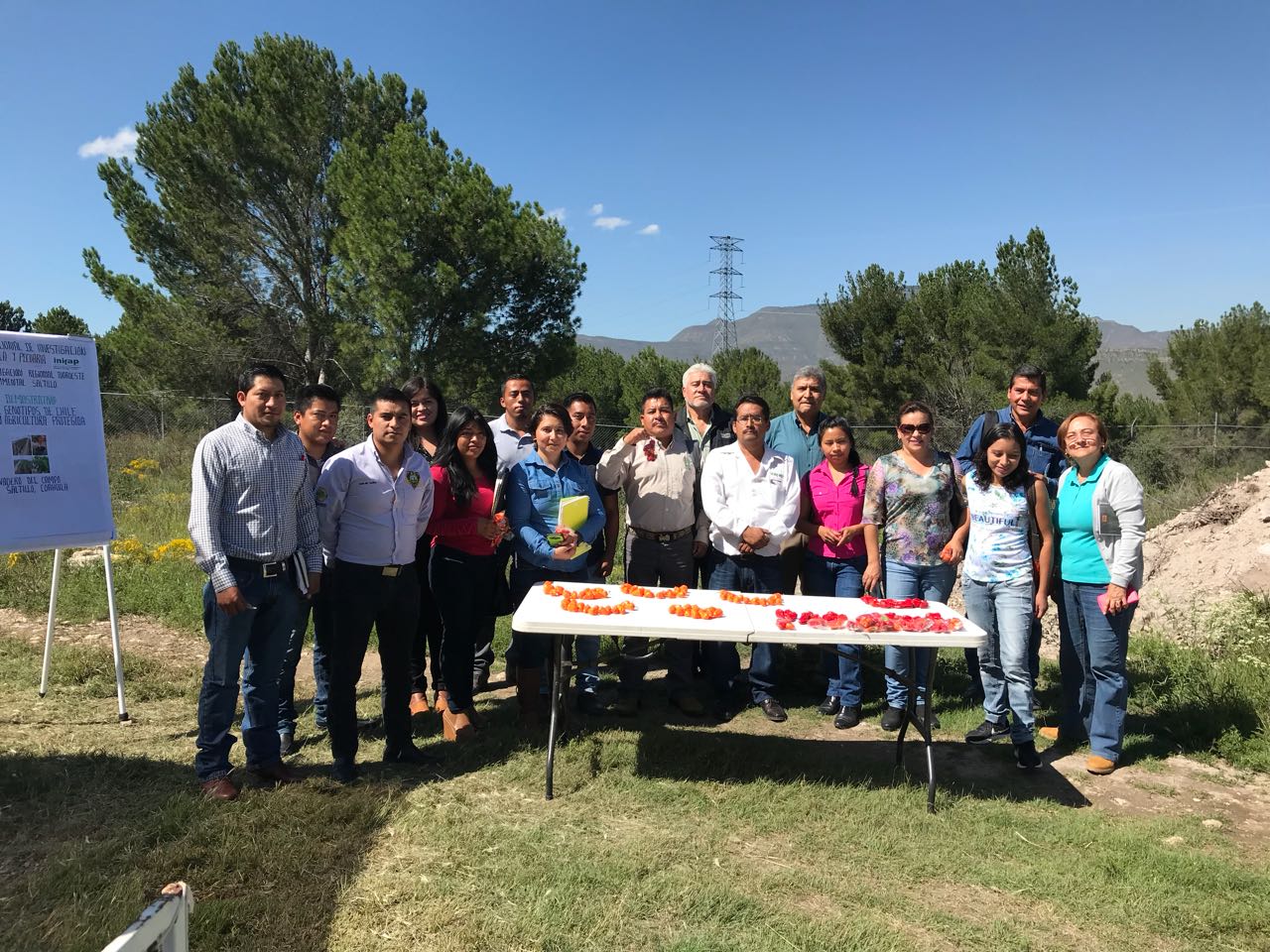 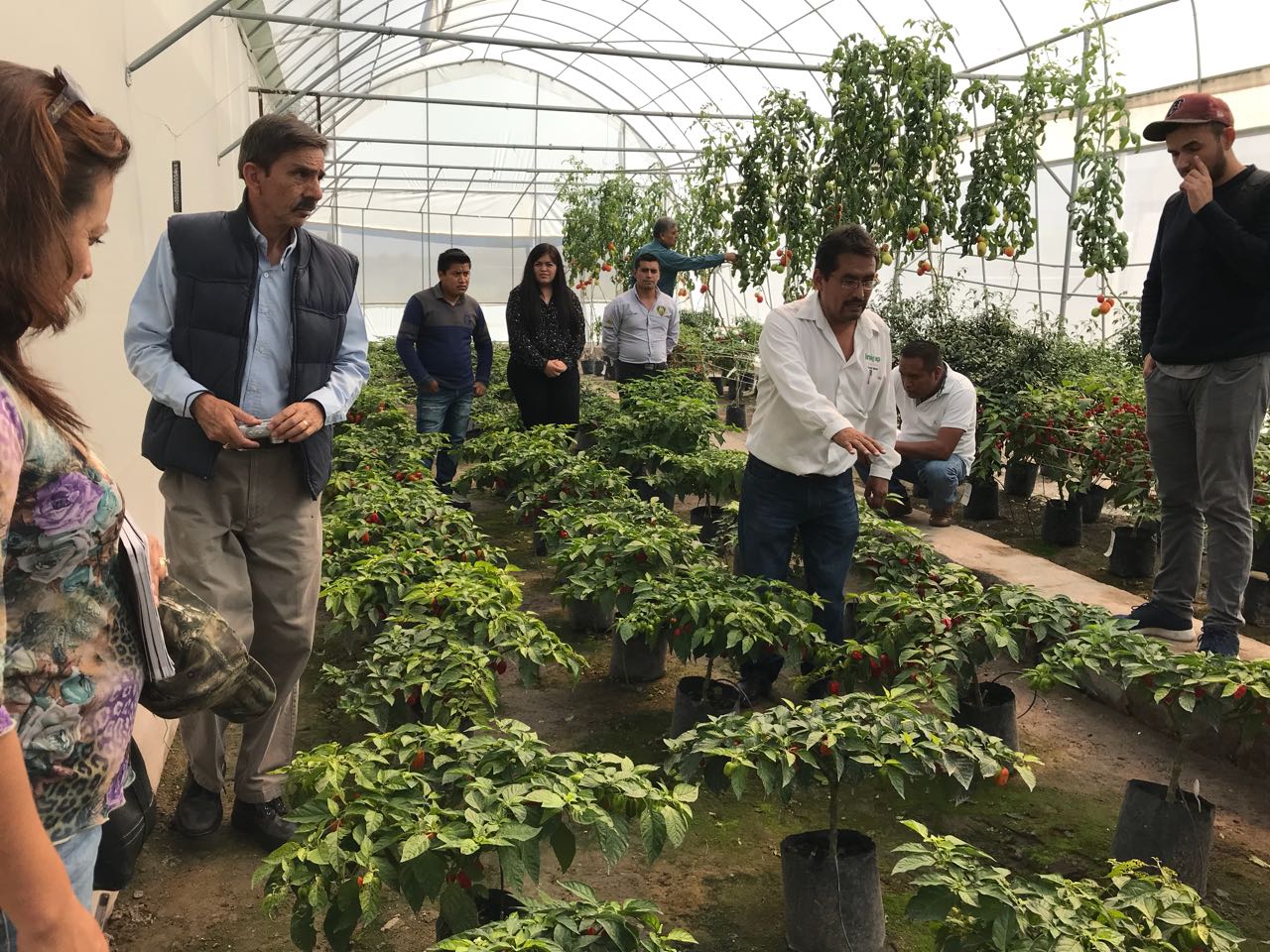 Mejoramiento de plantas
Producción en invernadero
Control de plagas y enfermedades
Área de conocimiento puesto en practica.
Autoevaluación
Autoevaluación
Las prácticas me han permitido trabajar en equipo e incrementar mi interés profesional 

Demostré responsabilidad y  honestidad en el área de trabajo. 

La cual me hace una persona competente en el ámbito profesional a través de las experiencias obtenidas.